Муниципальное общеобразовательное бюджетное учреждение
Средняя общеобразовательная школа с. Томское Серышевского района, Амурской области





Географическое положение, история образования и природные ресурсы села Томское
(открытый урок)

Костенко Людмила  Степановна,
учитель I категории

2013 год
Вид села Томское
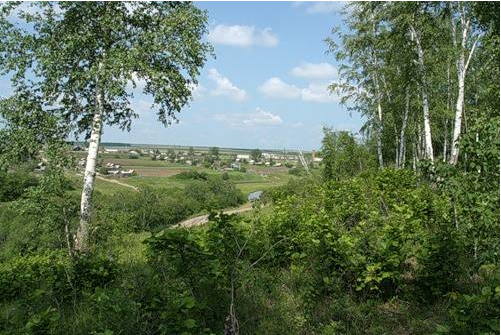 «Моё село» - автор Финошина Елена
На реке Томь стоит село
Ничем не приметно оно.
Я здесь родилась, сейчас живу.
И место это «малой» Родиной зову.

Историю села писали деды.
И предки наши – пращуры дедов.
Лихие выпали на их долю беды
И испытание на судьбу отцов.

Войну, разлуку, голод, лишение
Все вынесли и помнят до сих пор
Мы знали вовсе не из книги
А из рассказов наших земляков.
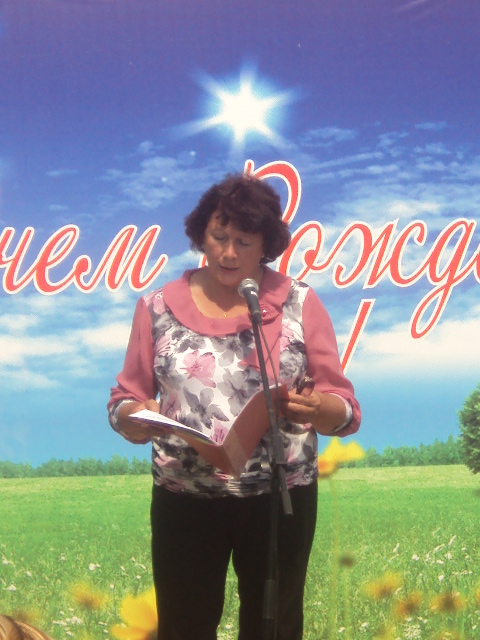 Село Томское на карте области
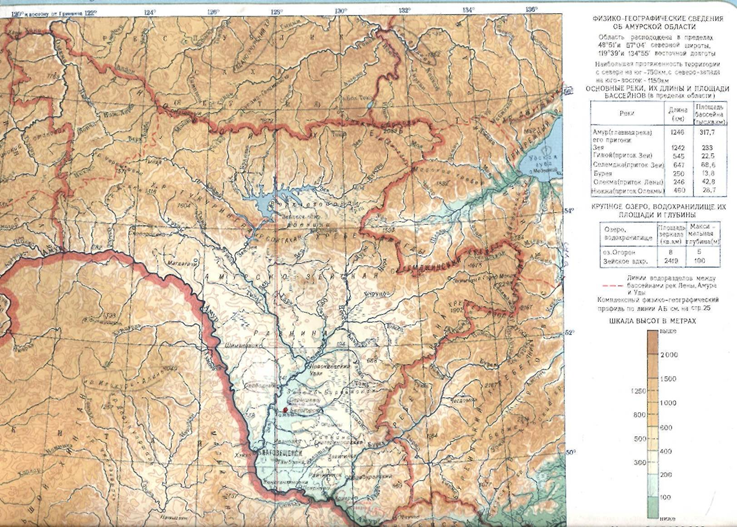 Село Томское на карте Серышевского  района
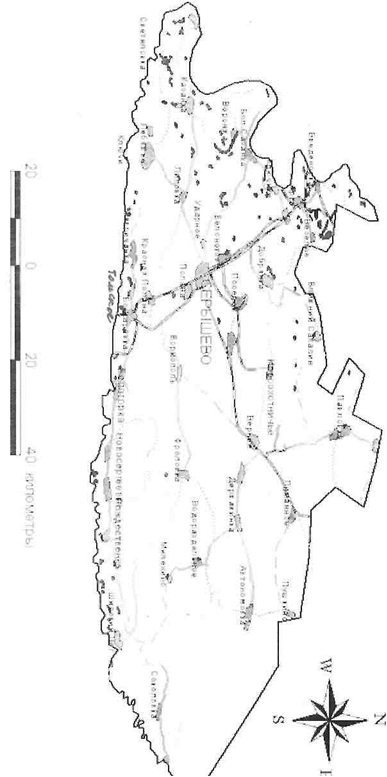 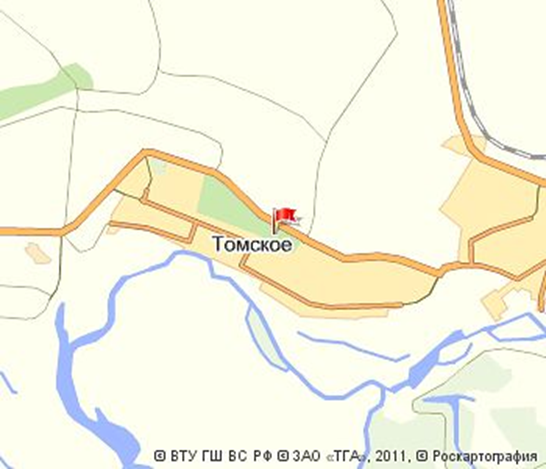 Первые дома села Томское, построенные в 19 веке
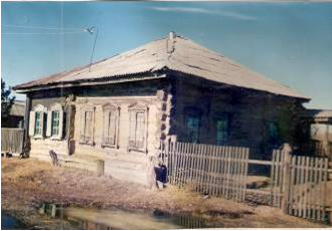 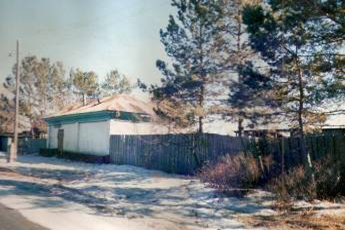 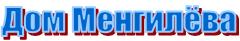 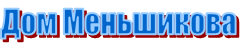 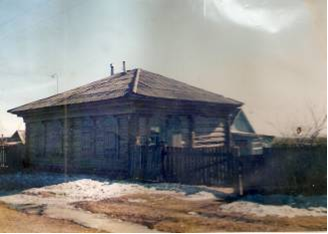 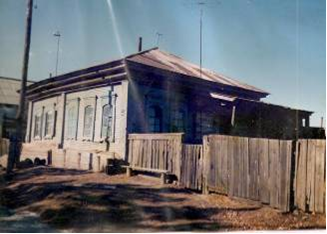 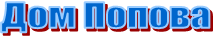 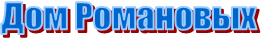 Старожилы села Томское
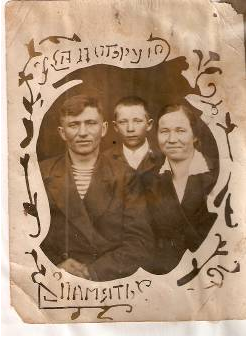 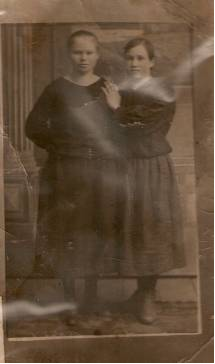 Степаненко Ефросинья Семеновна с 
мужем Алексеем (погибшим под 
                                                                                Ленинградом 1943г.) и сыном Мишей.
Шульмина Александра Ивановна,                     Степаненко Ефросинья Семеновна
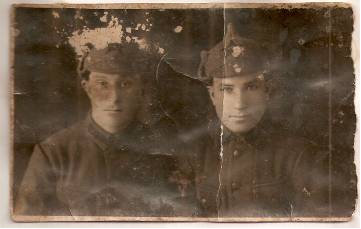 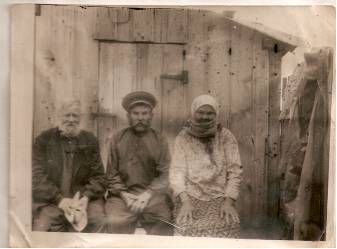 Кобяков Николай Николаевич
Менгелев Семён Романович (слева)
Начальная школа в селе Томское
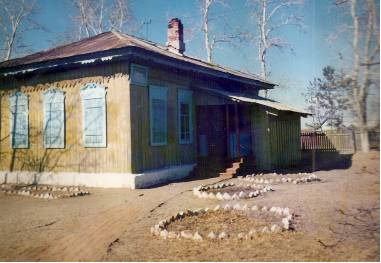 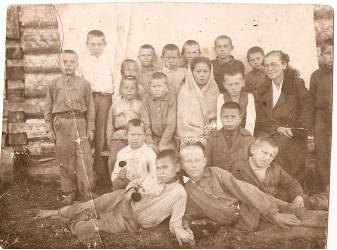 Учитель Шкара Лилия Егоровна со своими учениками 1945 год
Природные ресурсы
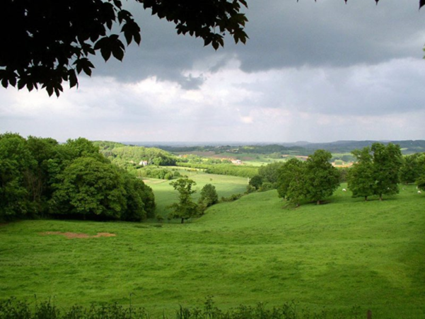 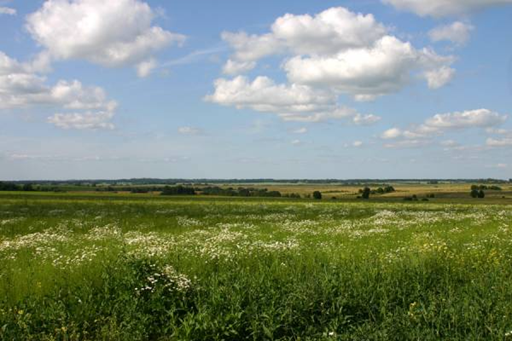 Сенокосные и пастбищные угодья
Места отдыха - река Томь
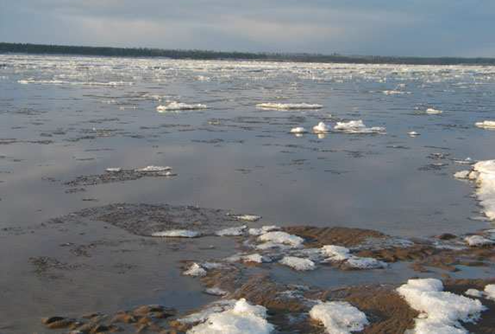 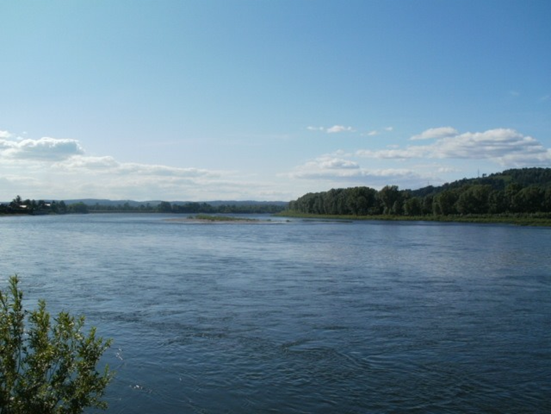 РЕКА   ПРОРВА
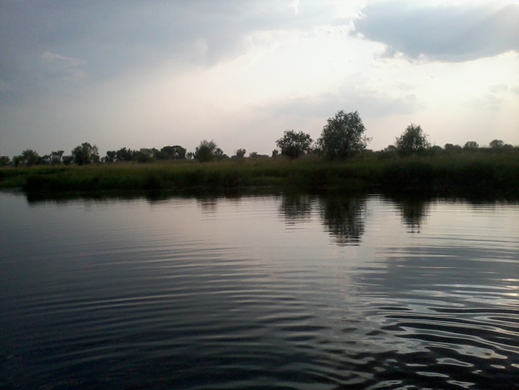 Почвенные ресурсы
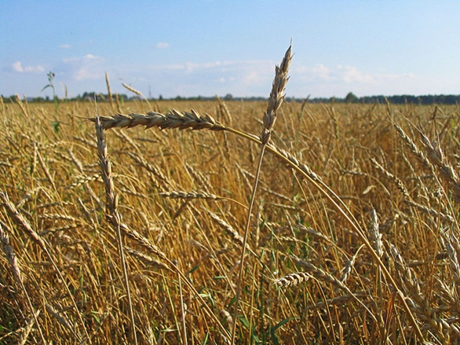 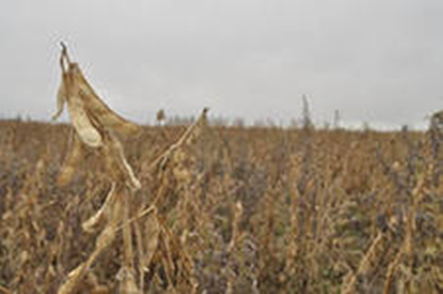 Поля сои и пшеницы
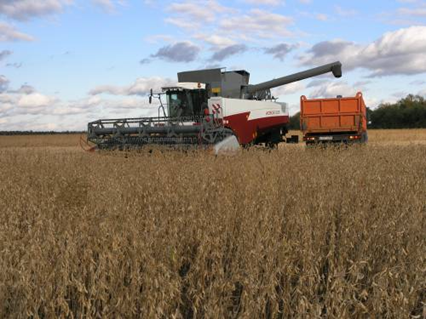 Добыча строительного материала
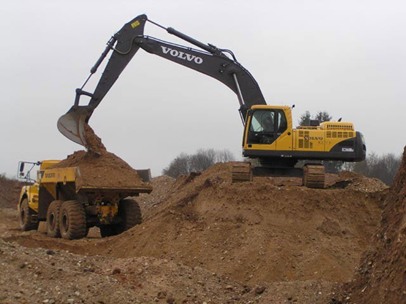 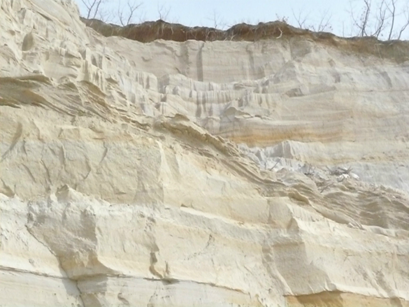 Добыча глины
Гравийный карьер